Научно-практическая работа по теме: «Подсолнечник».
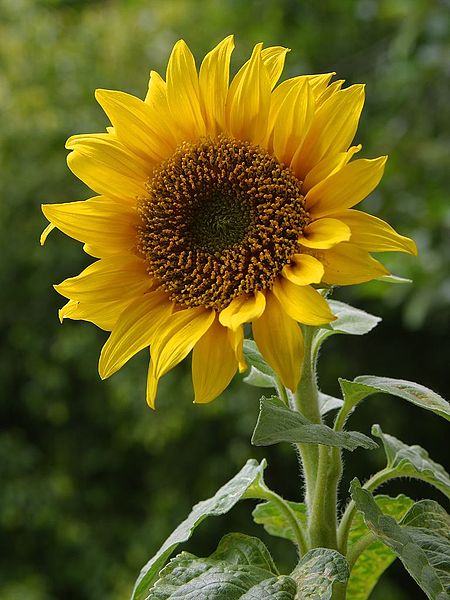 Выполнила: ученица 4 «Э» класса
 Шатаева Фаина
Преподаватель: Масленникова Л.В.
Содержание работы:
1.Введение 
2.Виды подсолнечника и его строение
3. История подсолнечника
4. Биологические особенности
5. Применение
6. Интересные факты
7.Мастер - класс
8.Заключение
ВведениеЦелью моей работы является изучение растения подсолнечник.
Подсо́лнечник (лат. Helianthus) — род растений семейства Астровые.
Виды подсолнечника и его строение.
1. подсолнечник масличный
2. топинамбур или   земляная груша
3.подсолнечник остролистный
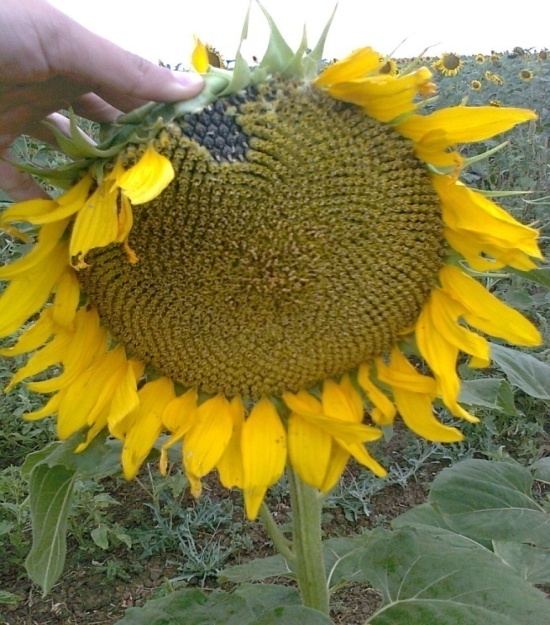 История подсолнечника
Родина подсолнечника — Северная Америка. По-видимому, впервые подсолнечник был одомашнен племенами североамериканских индейцев. Имеются археологические свидетельства выращивания подсолнечника на территории нынешних штатов Аризона и Нью-Мексико примерно в 3000 году до н. э. Некоторые археологи утверждают, что подсолнечник был одомашнен даже раньше пшеницы.
В Европу подсолнечник завезли испанские завоеватели Америки примерно в 1500 году. Первоначально растение употреблялось как декоративное, иногда использовалось в медицине.
В Россию семена подсолнечника завёз из Голландии Пётр I
Промышленный процесс производства подсолнечного масла был создан крепостным крестьянином из Алексеевки Бокарёвым в 1828 году. Наиболее престижная мировая премия в области разведения подсолнечника носит имя Пустовойта.
Биологические особенности
Посадили зернышко - вырастили солнышко.
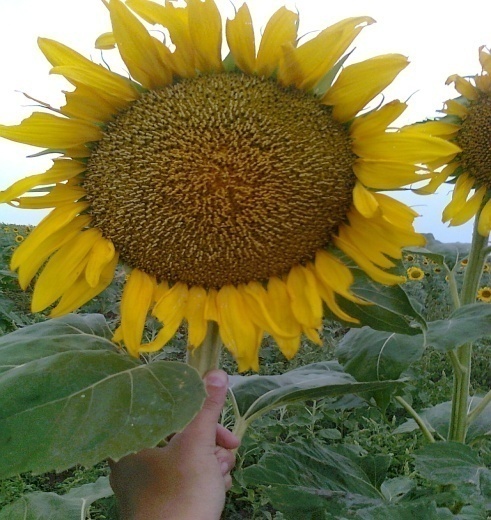 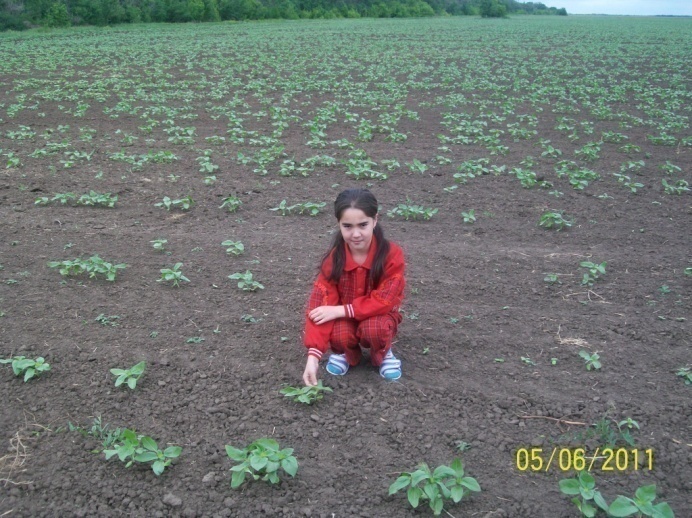 июнь
август
Применение подсолнечника
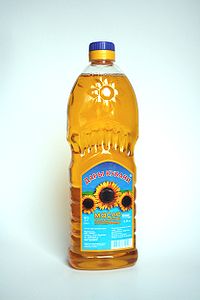 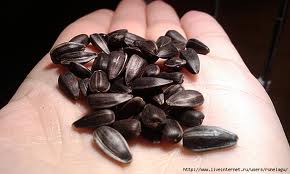 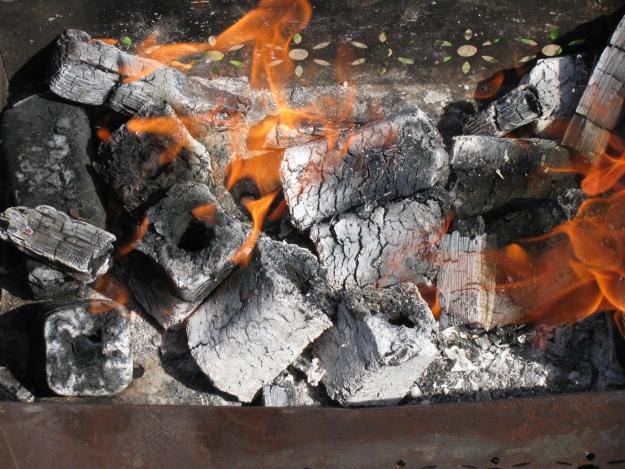 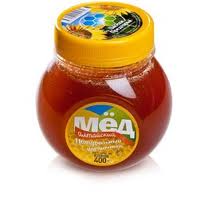 Интересные факты
1.Подсолнечник любим магами. Так, по их уверениям, чтобы защитить себя от вторжения в дом недобрых сил
2.Математика и подсолнечник
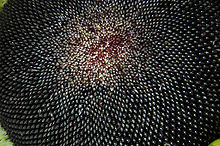 Учёный Вогель в 1979 году предложил модель для распределения цветков и семян у подсолнуха.Это форма спирали Ферма.
Мастер – класс « Подсолнух»
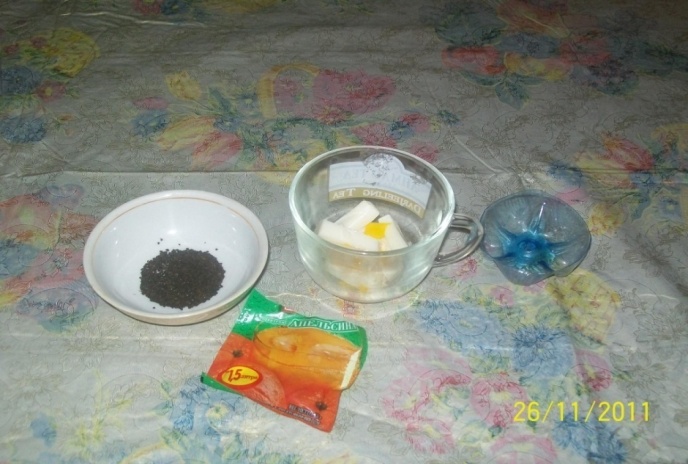 шаг 1
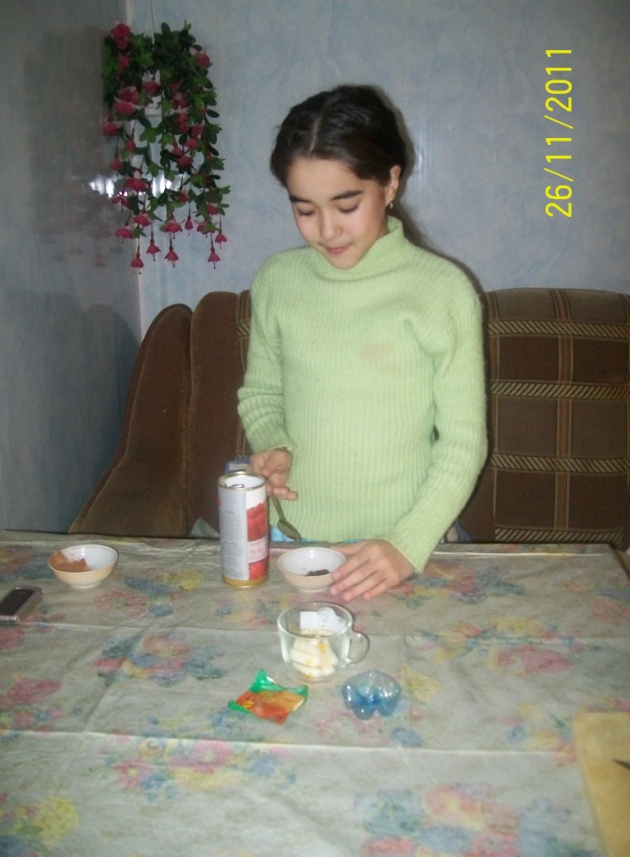 шаг 2
шаг 3
Результат
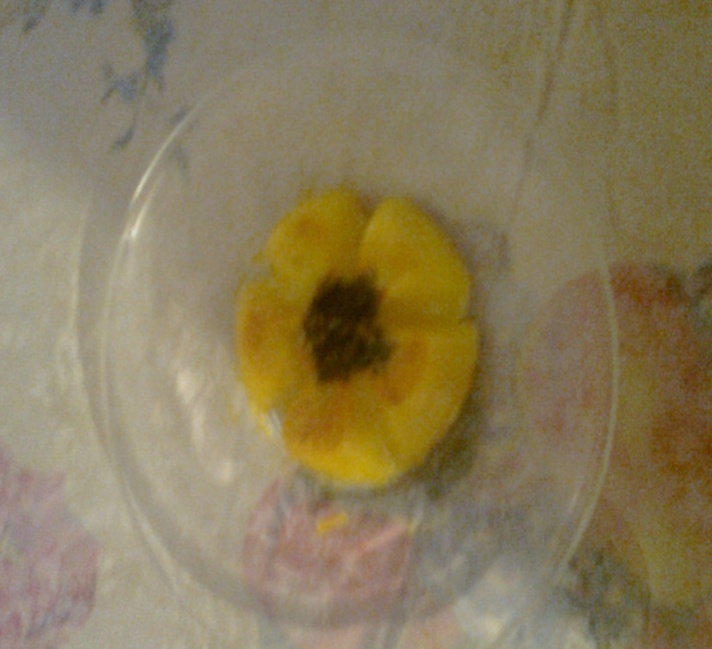 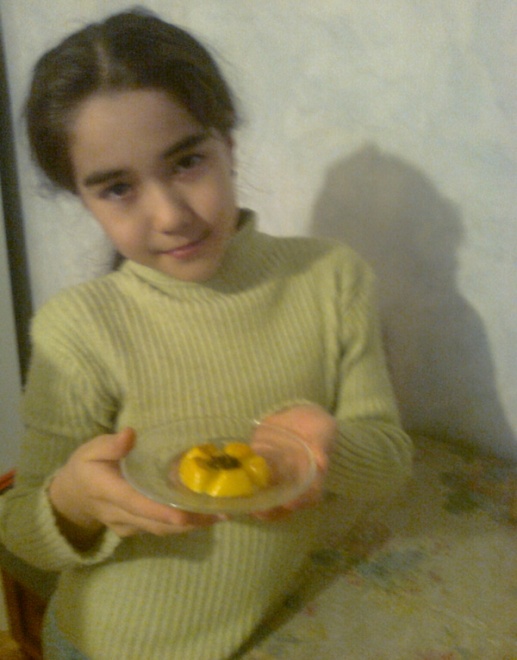 шаг 5
шаг 4
Заключение
Семечко подсолнуха, летняя страда.Отдохнуть присели - на земле трава.А подсолнух рядом, с желтой головойНас зовет на поле - убирай скорей!
    Я смотрю и вижу, как на солнце онЛепестками машет, будто он живой.Шляпкою качает - уноси ж домой,Словно понимает, словно мне родной.
     Семечку мы с поля - нежно уберем,И кусочек солнца унесем с собой.Семечки душистые, вкусно и легко,На душе и в сердце - просто хорошо.

Спасибо за внимание!
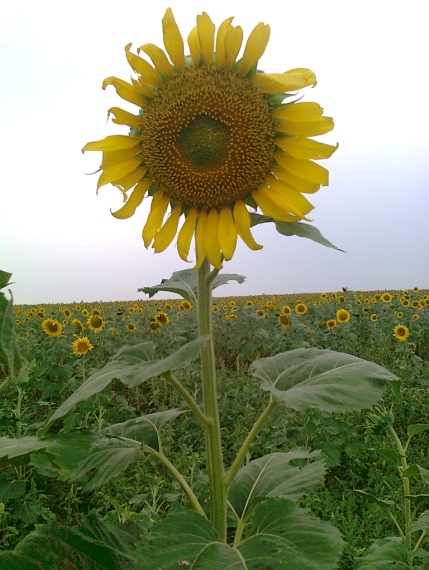